ÇOCUK İHMALİ VE İSTİSMARI
SİVAS RAM DOKÜMAN KOMİSYONU
NELER KONUŞACAĞIZ?
KİMLER ÇOCUKTUR?
Eğer 18 yaşından küçükseniz çocuksunuz demektir.
ÇOCUK HAKLARI
ÇOCUK HAKLARI
ÇOCUK İHMALİ VE İSTİSMARI
Bir yetişkin tarafından çocuğa yöneltilen, toplumsal kurallara aykırı uygunsuz ya da hasar verici olarak nitelendirilen, çocuğa zarar veren eylem ve eylemsizliklerin tümüdür.(Tıraşçı ve Gören, 2007)
TÜRLERİ NELERDİR?
FİZİKSEL İSTİSMAR
Herhangi birinin vücudunuza bilerek hasar vermesi ya da fiziksel olarak cezalandırması diyebiliriz. 
Bu zarar verme durumu hafif, ağır ya da öldürücü olabilir!!!
Vücutta morarma, şişlik, yara izleri, yanıkların görülmesi fiziksel istismarın belirtileridir.
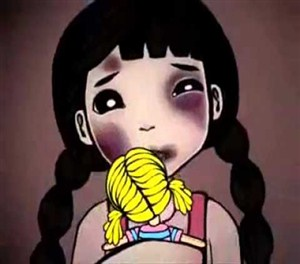 DUYGUSAL İSTİSMAR
Sözlü veya sözsüz aşağılama, azarlama, dışlama; tehdit etme, sizleri ve sevdiklerinizi tehlikeye sokucu davranışlara zorlama, duygusal istismardır.
İHMAL
Sizlere bakmakla yükümlü olan kişilerin beslenme, giyinme, barınma, eğitim, sağlık ve sevgi gibi temel ihtiyaçlarınızın giderilmemesine ihmal diyebiliriz.

İhmale uğramanız bedensel ve ruhsal sağlığınızın bozulmasına sebep olabilir!
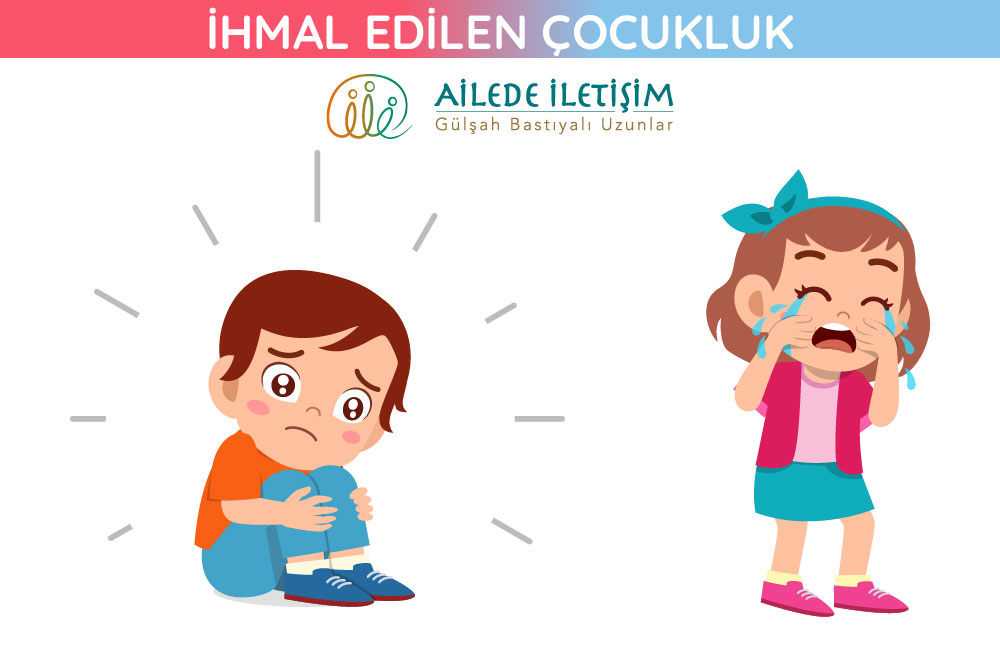 CİNSEL İSTİSMAR
Tam olarak anlaşılmayan,  onay vermenizin  mümkün olmadığı,  yaş olarak hazır olmadığınız ya da  toplumun yasalarına aykırı olacak şekilde zorla bir cinsel etkinliğe dahil edilmenizdir.
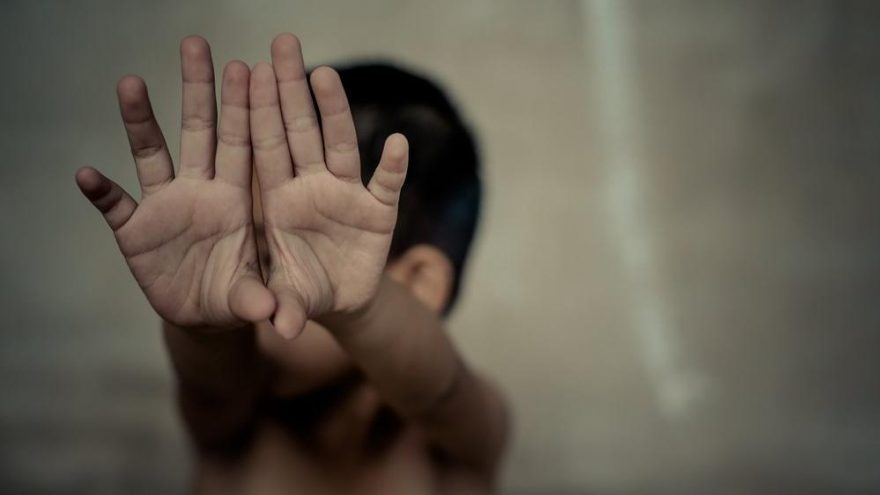 KİMLER SİZE ZARAR VEREBİLİR?
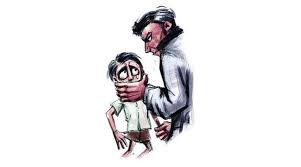 ÖZEL BÖLGELERİMİZ
İç çamaşırımızla kapattığımız bölgeler mahrem yerlerimizdir.
İYİ DOKUNMA
Anne babanın günaydın veya iyi geceler demek için sarılıp öpmesi
Mutlu veya üzgün olduğunda aile üyelerinin sarılıp öpmesi
Öğretmeninin aferin veya teselli amaçlı omuzunu ve başını sıvazlaması, sarılması
Arkadaşların veya kardeşlerinin sevgi gösterme amaçlı sarılmaları
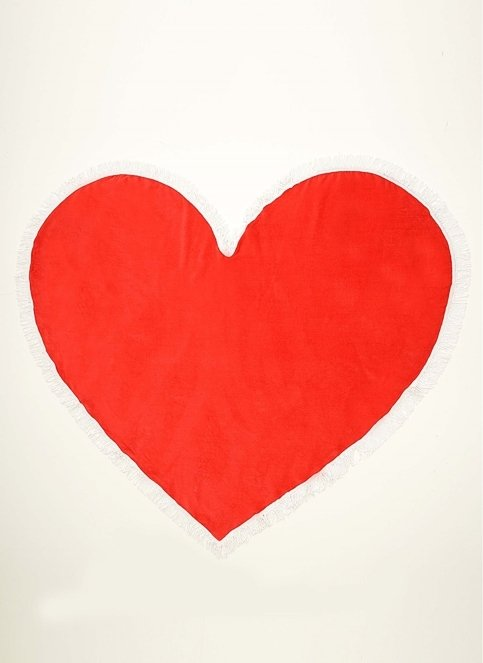 KÖTÜ DOKUNMA
Birileri canını acıtacak şekilde dokunuyorsa
Birileri özel bölgelerine dokunuyorsa
Dokunma seni rahatsız hissettiriyor ve korkutuyorsa
Sen istemediğin halde sarılıp öpüyorsa

BUNLAR KÖTÜ DOKUNMADIR.
Kısaca hoşlanmadığın tüm dokunuşlar kötü dokunmadır.
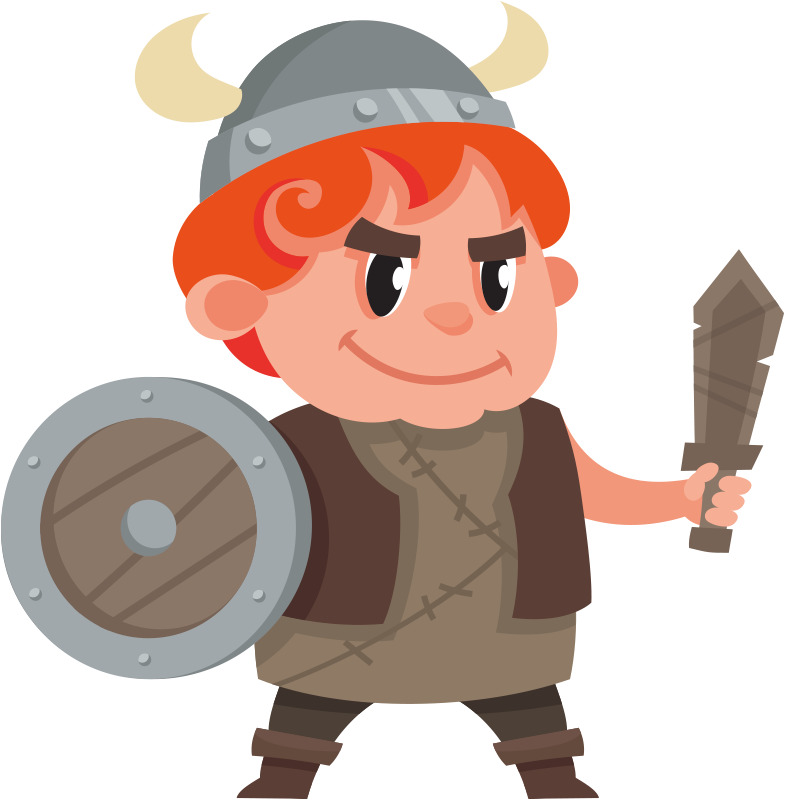 KENDİMİZİ NASIL KORUYABİLİRİZ
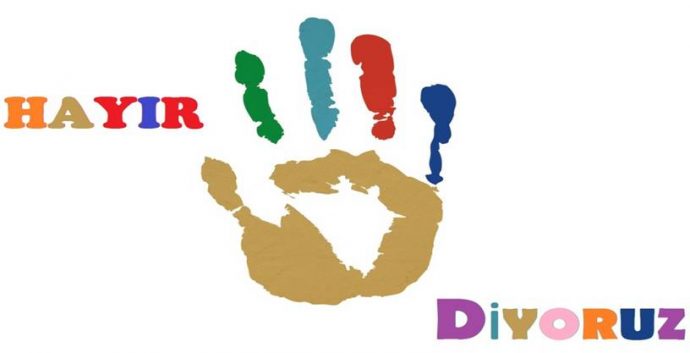 Öncelikle herhangi birisi sizleri  incitmeye kalkarsa HAYIR demeniz gerekir.
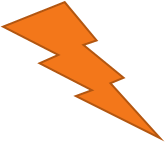 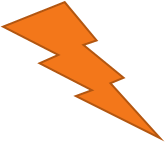 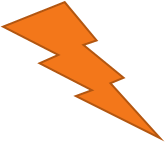 Birilerinin sana kötü şekilde yaklaştığını düşünüyorsan yüksek sesle «HAYIR» de ve bulunduğun ortamı terk et.
Zarar veren kişi seni tehdit ederek bu kötü olayın sır olarak saklanmasını isteyebilir. KÖTÜ SIRLAR SAKLANMAZ!!! 
Durum nasıl olursa olsun suçlu asla sen değilsin. Utanmana gerek yok. Olanların sebebi sen değilsin. Çünkü sen ÇOCUKSUN!!!
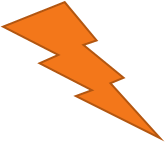 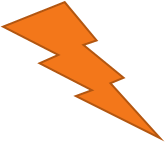 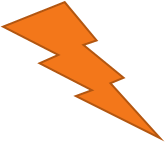 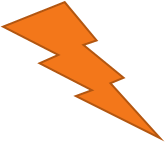 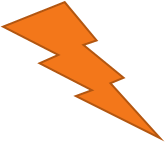 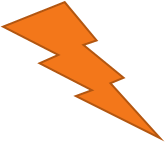 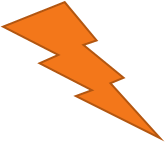 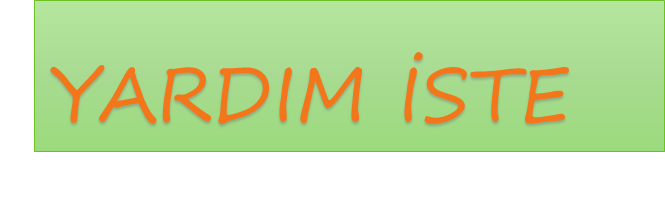 Kendinizi güvende hissetmediğinizde; 
Ailenizden 
Sınıf rehber öğretmeninden 
Okul psikolojik danışmanından
112 acil yardım çağrısından 
yardım isteyebilirsin.
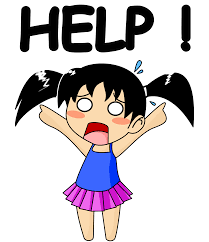 YARDİM İSTEDİĞİN ZAMAN…
Bir daha zarar görmemen için GİZLİLİK İLKESİ dikkate alınarak Kolluk Kuvvetleri ve Okul İdaresi, Rehber Öğretmenlerin işbirliği halinde çalışır.
Bizim için GÜVENLİĞİN her zaman öncelikli!!!
Sana zarar verenler ailenden biriyse gerekli kurumlara başvuru yapılarak daha güvenli bir yere yerleştirilebilirsin.
UNUTMA!!! Yapılan çalışmalar senin daha iyi olman ve güvende hissetmen içindir.
BEDENİN SANA AİTTİR DAİMA KORU!!!